کارگاهتوسعه صلاحیت‌های حرفه‌ای تدریس
مهدی کدیور
شهریور ماه 1399
کارگاه توسعه صلاحیت‌های حرفه‌ای تدریس
مقدمه:
تعریف کلاسیک دانشگاه:
اجتماع اساتید و تلامیذ (universitas magistrorum scholarium)
با قدمتی 800 ساله در اروپا.
محلی برای اندیشیدن به نیازهای حال،آینده نزدیک و حتی آینده دور.
جایگاهی جهت فراهم نمودن امکان بروز استعدادهای نهفته انسانی.
آموزش و تدریس در سطح عالی.
تعریف پست مدرن دانشگاه: 
جایگاهی برای آموزش و تدریس آکادمیک، مطالعه علم و هنر، آمادگی برای پذیرش یک حرفه و مهارت.
محلی برای بروز حیات فرهنگی خلاقانه، کمک به رشد ابعاد مختلف انسانی، ایجاد زمینه برای شکل گیری شخصیت کاریزماتیک.
عرصه پژوهش های علمی، مطالعه بنیادین برای رسیدن به پیشرفت در دانش، نکته سنجی، باریک بینی، ایجاد قدرت استنتاج.
قرار گرفتن پژوهش در ذیل و ادامه منطقی آموزش.
پژوهش خود فرایندی آموختنی است. 
با پذیرش هر یک از تعاریف، لحاظ نمودن آموزش و تدریس به عنوان ابزار کلیدی.
کارگاه توسعه صلاحیت‌های حرفه‌ای تدریس
مفهوم تدریس:
تعریف مدرن
انتقال مجموعه ایی از مهارتها و اطلاعات منجر به یادگیری.
باز تولید مداوم مهارت نوسط استاد.
رویکرد منفعل شاگرد و دانشجو، وضعیتی ایستا.
تعریف پست مدرن:
فعالیتی ابداعی، خلاقانه و هنری.
تبدیل فرایند انتقال اطلاعات به فرایند تسهیل یادگیری.
وسیله ایی برای تحقق فرهیختگی
ایجاد ابعاد خلاقیتی و حتی تخیلی برای برانگیختن حساسیتها.
نوعی هنر تا تکنولوژی
مانند موسیقیدانی برجسته که بیان و تفاسیر شخصی خود را در یک قطعه دخالت میدهد.
بی شباهت به نوازنده سطح پائین که همواره یک ملودی را می نوازد.
کارگاه توسعه صلاحیت‌های حرفه‌ای تدریس
توافق همگانی بر ضرورت نگاه به دانشگاه با تعریفی پست مدرن به منظور امکان رسیدن به اهداف عالیه.
ملزومات نیل به اهداف مورد نظر دانشگاه پست مدرن:
القاء فضیلت علم آوری و ایجاد اشتیاق و انگیزه برای کسب آن به عنوان نقطه مقابل جهل و نادانی و نکبت.
تا جهان بود از سر آدم فراز		کس نبود از راز دانش بی نیاز
مردمان بخرد اندر هر زمان		راز دانش را به هر گونه زبان
گرد کردند و گرامی داشتند		تا به سنگ اندر همی بنگاشتند
دانش اندر دل چراغ روشن است		وز همه بد بر تن تو جوشن است
آشنایی و ترویج فرهنگ و اخلاق به مثابه یک فضیلت شخصیتی بشکلی غیر مستقیم و بدور از خودنمایی. هر چه کمتر دیده شویم، بیشتر ما را می بینند.
آشنایی با تمدن و فرهنگ غنی ایرانی و تشویق طالب علم به فراگیری آن تا پی برد که ریشه ها کجایند. بسیار تلاشها شده تا به اینجا رسیده ایم. 
احترام به اینکه انسانها هم بسیار متفاوتند و هم بسیار به یکدیگر شبیه.
تفاوت میان انسانها امری خارق العاده و ابعادی نامحدود.
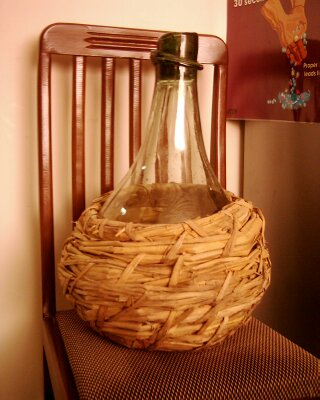 کارگاه توسعه صلاحیت‌های حرفه‌ای تدریس
ادامه:
دمیدن روحیه اعتماد به نفس در متعلم بگونه ایی که رسالت نهایی او «بهتر شدن از معلم» باشد. غیر آن با نگاه پست مدرن به دانشگاه کاری عبث و بیهوده است. حذف تدریجی حمایت در این راه ضروری است و در کنار آن و در یک چهارچوب اخلاقی میتوان انتظار قدر شناسی را داشت.
دارا بودن  این اعتقاد که همه از جنس انسانیم. محترم شمردن دانشجو از ضروریات زندگی معلم است. ریشه برخی مشکلات در اهانت های بیجا، بی دلیل و بی موقع.
صبور بودن و توصیه به صبر به هنگام برخورد با موانع، تشریح مسیر تا سرحد امکان و همگام شدن با شاگرد تا دریابد که تنها و اولین کسی نیست که پنجه در پنجه این گونه پیچ و خم ها  می اندازد.
قدر دل و پایه جان یافتن		جز به ریاضت نتوان یافتن
تسلط نسبی استاد بر علم خود و پرهیز از هر گونه تظاهر و دست اندازی به عرصه هایی که برای آن ساخته نشده است. کلید واژه طلایی «نمی دانم» را فراموش نکنیم.
دارا بودن زبان فاخر بویژه در غیاب eye contact و  body language.
رعایت انصاف و عدالت در توجه به دانشجویان و تقویت شایستگی ها.دارا بودن روحیه تواضع و فروتنی به همه و دوری نمودن از هر گونه تکبر.
کارگاه توسعه صلاحیت‌های حرفه‌ای تدریس
پرهیز از افتادن به ورطه هایی همچون اطاله کلام، بازی با نمرات، تهدید به انداختن و یا حتی حضور و غیاب. با ایجاد رابطه صمیمانه در چهارچوب شرع و عرف نیاز به حضور و غیاب مستمر قابل رفع است.
داشتن یک استراتژی مشخص برای نمره دهی. 
تمرکز بر آنهایی که قابلیت رشد را دارند.
پرهیز از تبدیل شدن تدریس به یک عادت شخصی و در نتیجه از دست رفتن پویایی.
افزایش مسئولین دانشجو به هنگام یادگیری (معنا محوری در مقابل به خاطر سپاری)، توجه به مکانیزمها، تفسیر مشاهدات، اموزش جستاری.
تلاش برای رسیدن به یک شخصیت کاریزماتیک با توجه ابعاد وجودی خود و تقویت آن در دانشجویان.
از        توجه     شما          بی‌نهایت        سپاسگزارم